Interaction-Miner: Building Saturated Protein Interactomes from Published Research and Public Databases
Dr.s Khem Ghusinga and Alan Jones
Using computers to learn about biology
“It is hard for me to say confidently that, after fifty more years of explosive growth of computer science, there will still be a lot of fascinating unsolved problems at peoples' fingertips, that it won't be pretty much working on refinements of well-explored things. Maybe all of the simple stuff and the really great stuff has been discovered. It may not be true, but I can't predict an unending growth. I can't be as confident about computer science as I can about biology. Biology easily has 500 years of exciting problems to work on, it's at that level.”
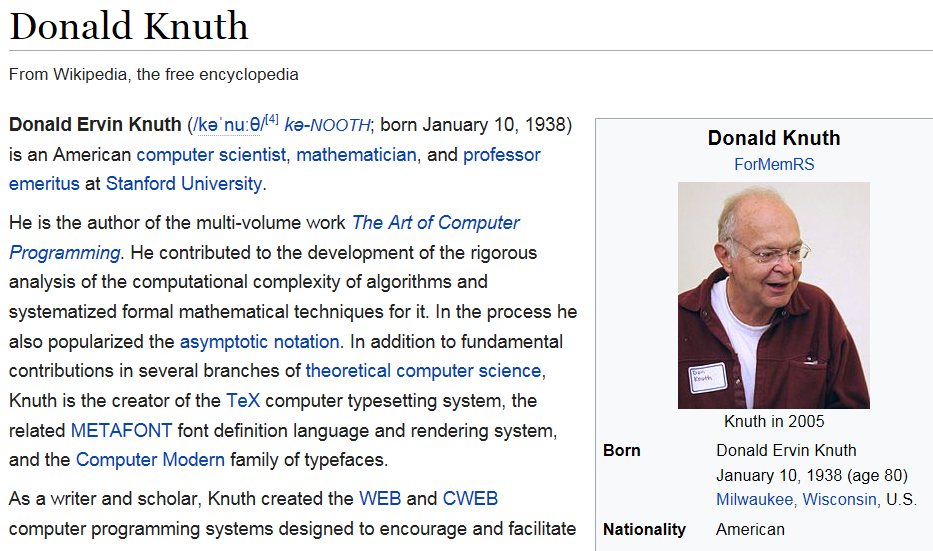 Donald Knuth
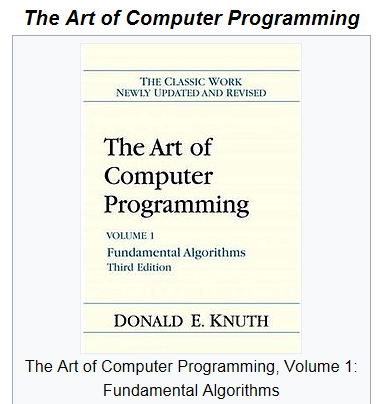 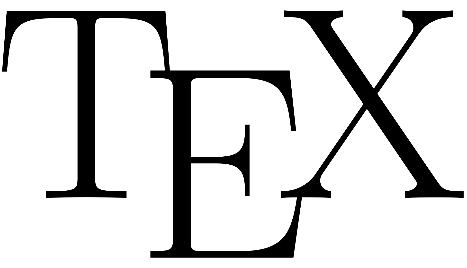 Biologists find constituents of a system and establish relationships between them
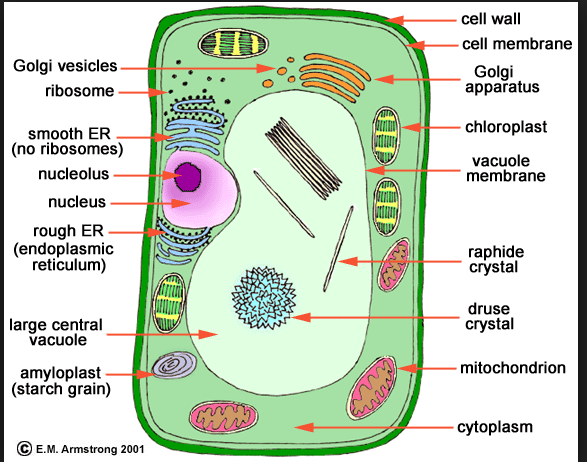 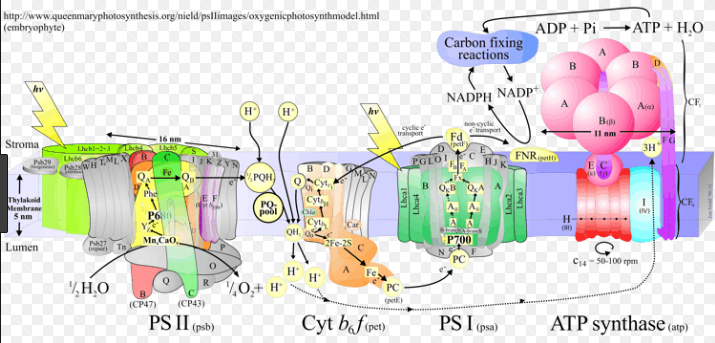 This one took a century to assemble!
Atomic Level (e.g. respiratory complex)
Cellular Level
Biology ~ Like figuring out how a car works from just its list of parts. Requires piecing them together first and knowing all you can about each part.
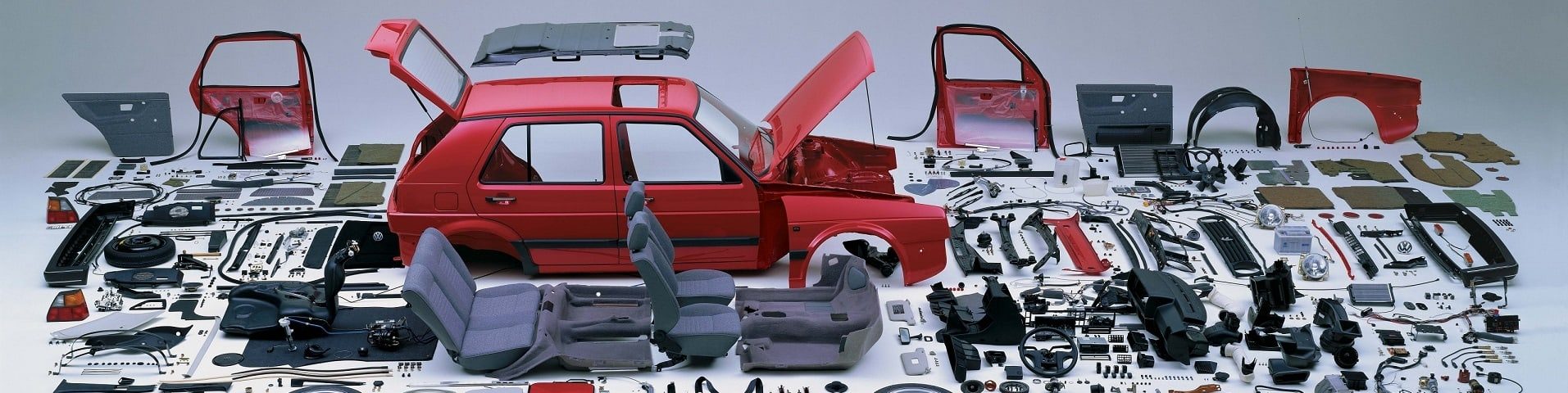 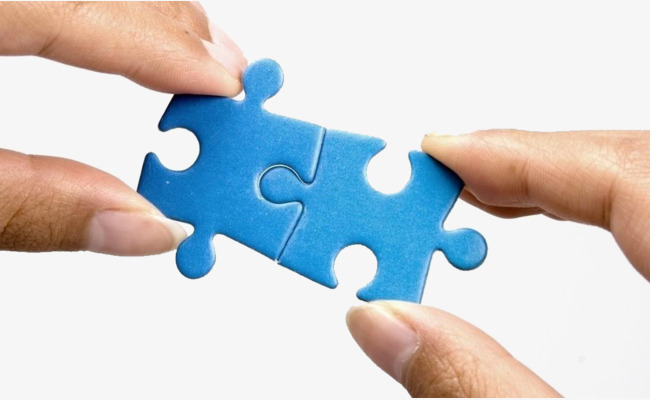 It’s slow and expensive work. Lots of labs are doing this, each with only a few pieces at a time. We need a tool to integrate all of this faster and cheaper.
Goal: Create a network (graph) of proteins that interact with each other.
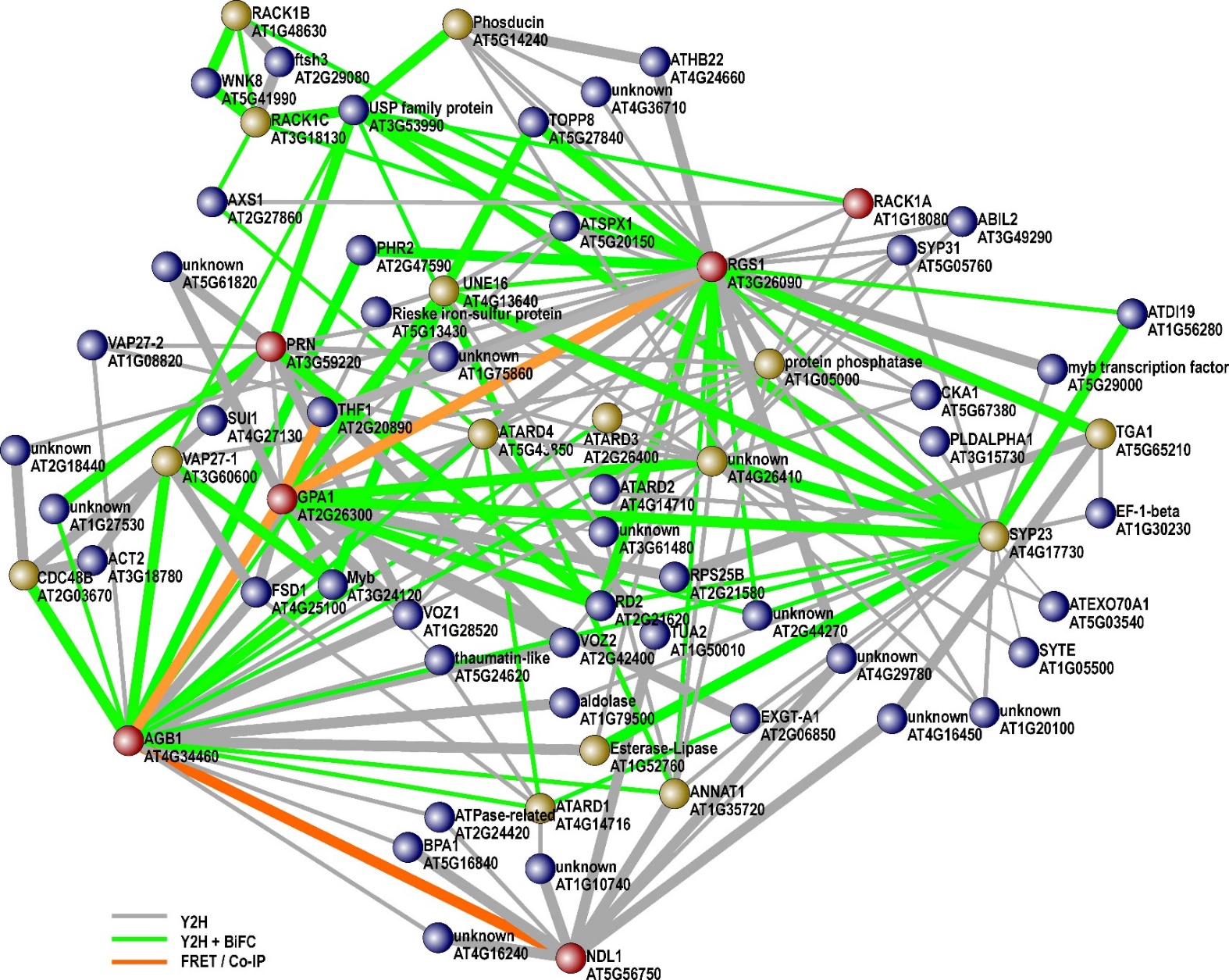 The “interactome”
To edge or not to edge
Physical
Interactions
Functional
Interactions
Evolutionary
Interactions
Others
Link proteins whose RNA level are correlated
Interactions established via experiments
Link proteins if they participate in similar function
Link proteins that evolved similarly
All this information is piling up in public data bases. We need a tool to mine all the data to enlighten us.
Where is this freely-accessible data buried?
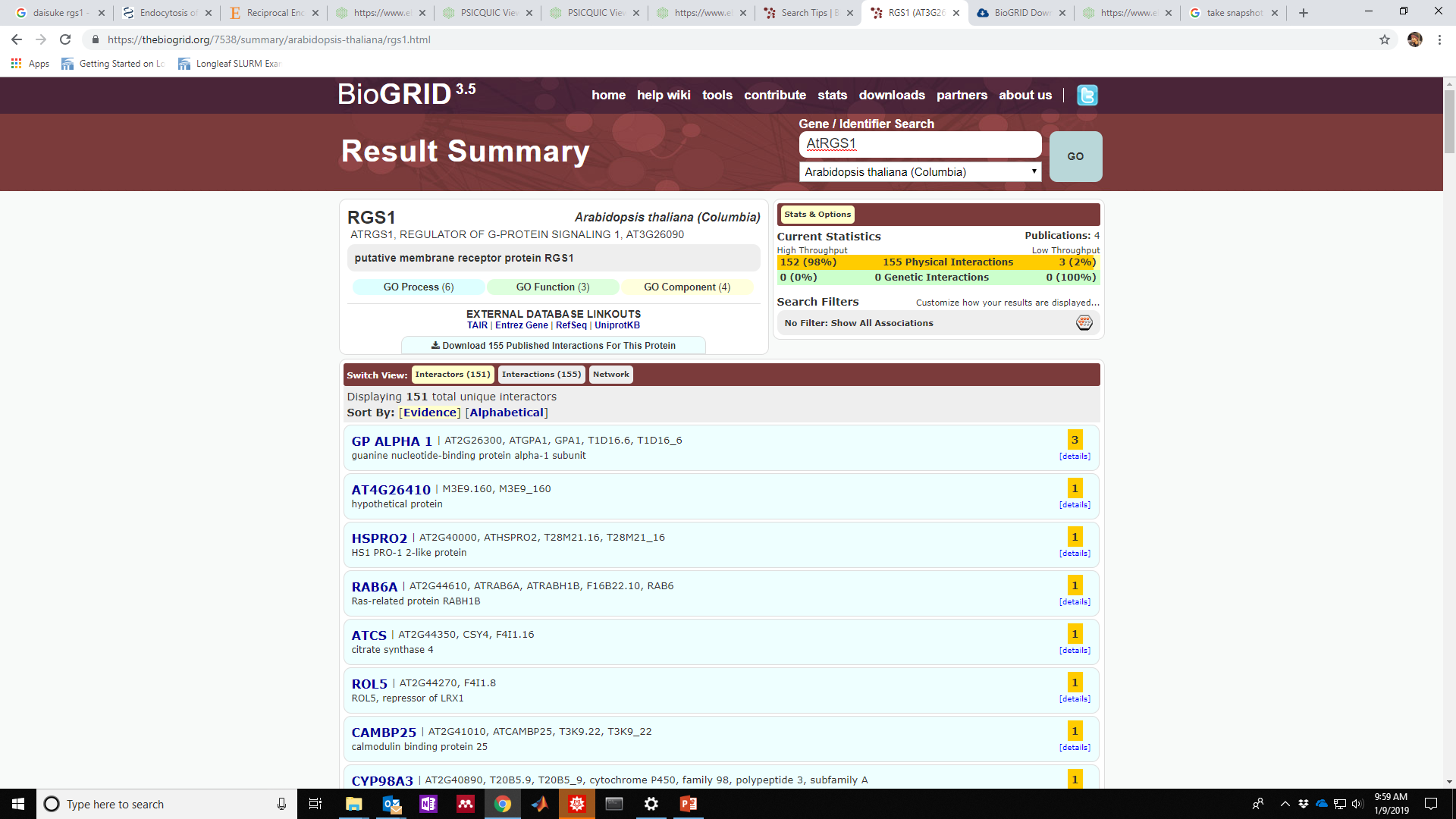 Most databases are freely accessible. 
Data could be download or accessed via REST Service.
Frequently updated as new information is published.
We will start from one protein of interest and build around it.
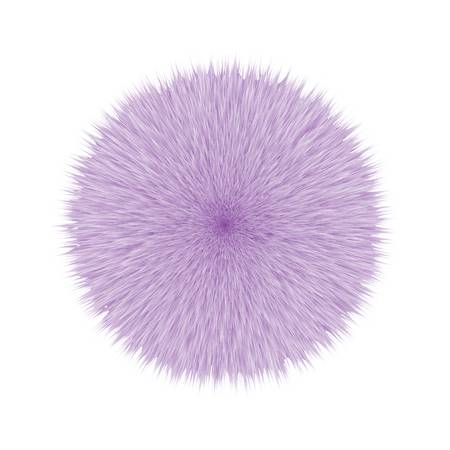 The resulting interactome that this tool will generate 
will be so complex that it will look like a hair ball to us.
SO, we will also need features that enable us to visualize and learn from it.
Desired features in the tool
GUI that allows the user to add/remove a criteria for an edge.

Visualization to display the interactome. Desirable to have dynamic visualization as criteria for edge is changed.

Scalable so that more databases can be added later on
Assets for your team:
No prior biology knowledge required! Two PhD biologists and a mathematician will be on your team all the way.
Free accessible databases to mine with annotated nodes
Immediate implementation during development.
Ergonomic experts
Everything a leading institution like UNC can bring to this table.
Your tool will have wider applicability because networks are everywhere
Inventory control optimal point to point
Traffic control  non-intuitive paths
Team management    connecting expertise
   		… just to name a few
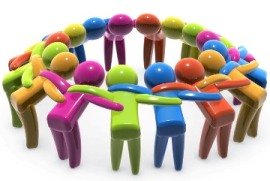 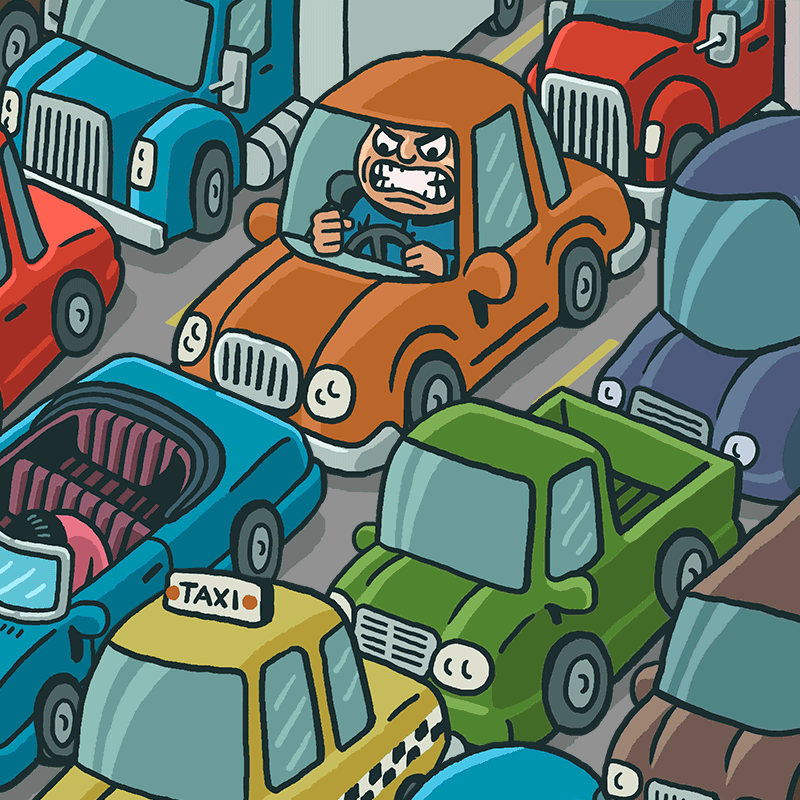 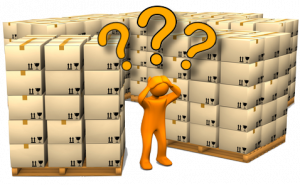 We invite you as co-authors on the publication of the tool
Scientifically peer-reviewed article
More than proof of principle
2019 publication date
Free ticket to grad school!
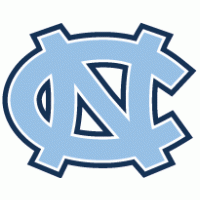 Thank you!
Contact:

alanjones@bio.unc.edu
khem@email.unc.edu